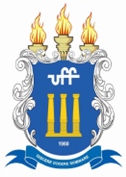 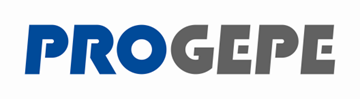 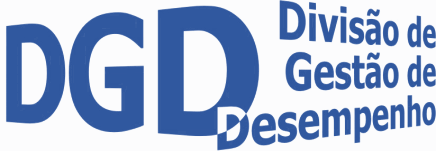 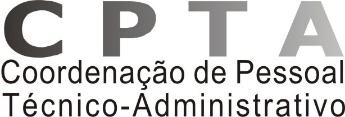 Universidade Federal FluminensePró-reitoria de Gestão de Pessoas Coordenação de Pessoal Técnico-Administrativo
Divisão de Gestão de Desempenho
Resultado das Análises das Avaliações de Desempenho - 2019
De que forma os servidores técnico-administrativos contribuíram para o desenvolvimento do trabalho em 2019?
Eficiência/eficácia foram as competências comportamentais que mais se destacaram entre os servidores da UFF, com 41,5%, segundo as respostas das chefias nos formulários de Avaliação de Desempenho.
Ser eficiente/eficaz se relaciona com quais  potencialidades?
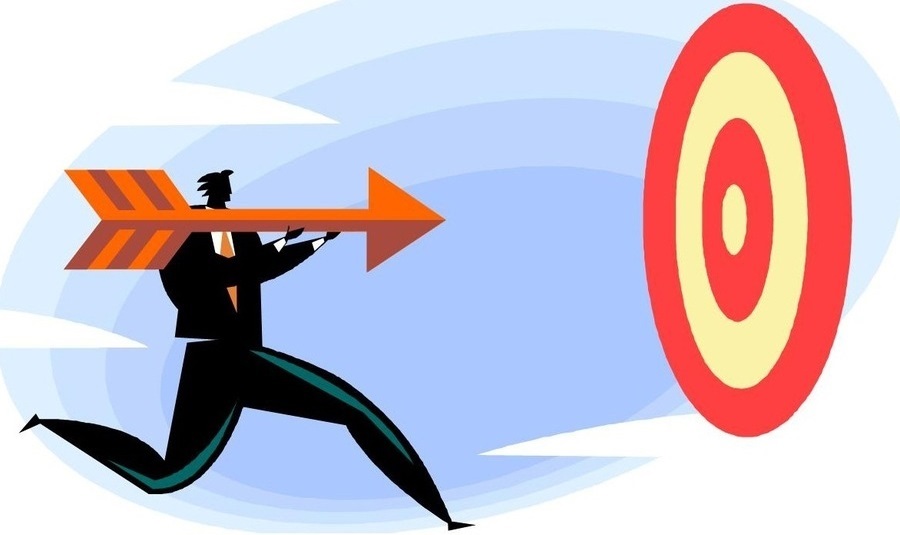 Cumprir com o pactuado; 
Atuar positivamente; 
Presteza na realização de tarefas; 
Excelência; 
Atuação tempestiva;
Assistência de qualidade;
Promover melhorias nas atividades do setor;
Desenvoltura; 
Resolutividade.
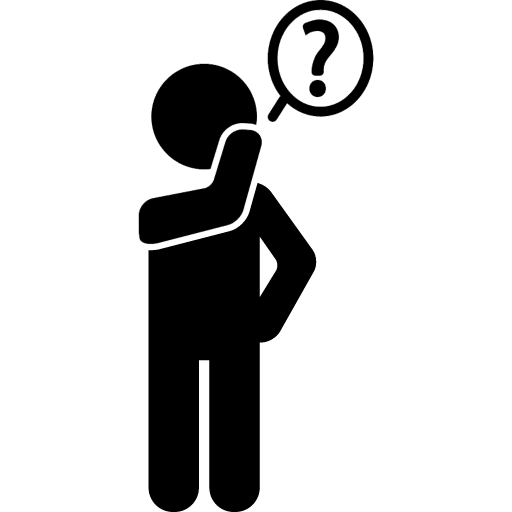 De que forma os servidores técnico-administrativos contribuíram para o desenvolvimento do trabalho em 2019?
Ser comprometido se relaciona com quais  potencialidades?
Responsabilidade; 
Assiduidade; 
Pontualidade; 
Compromisso; 
Disciplina; 
Dedicação;
Esmero.
Comprometimento foi a segunda competência comportamental que mais se destacou entre os servidores, sendo levantada por 23,9% das chefias.
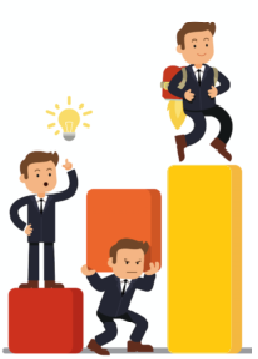 De que forma os servidores técnico-administrativos contribuíram para o desenvolvimento do trabalho em 2019?
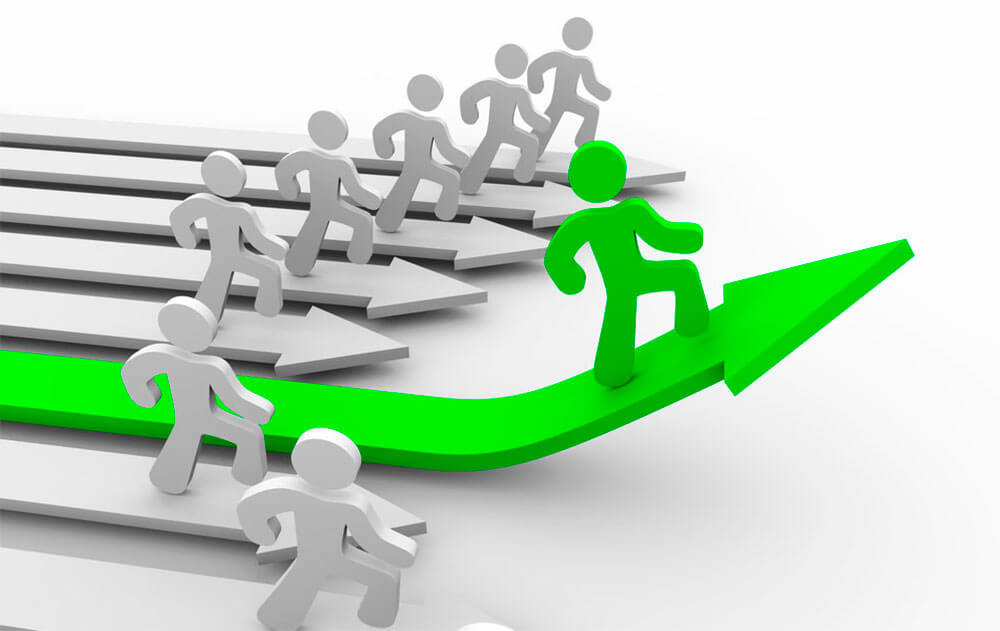 A Proatividade envolve aspectos como: 
Iniciativa; 
Identificação e sinalização de dificuldades; 
Disponibilidade; 
Sugestão de melhorias;
Prontidão.
Proatividade foi a terceira competência comportamental mais evidenciada pelas chefias (12,5%).
Esses dados são o resultado da compilação das análises das Avaliações de Desempenho de 2019, a partir das informações prestadas nos formulários pelos servidores e suas chefias.
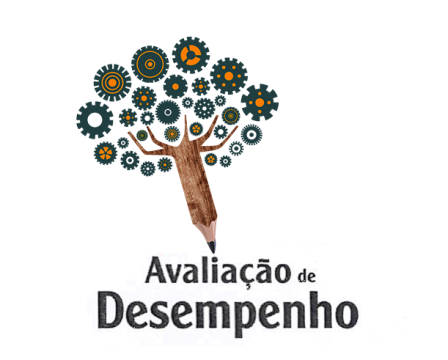 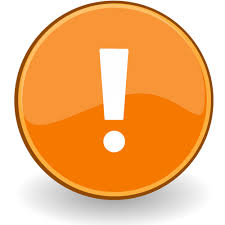 Fiquem por dentro dos próximos informativos da DGD!